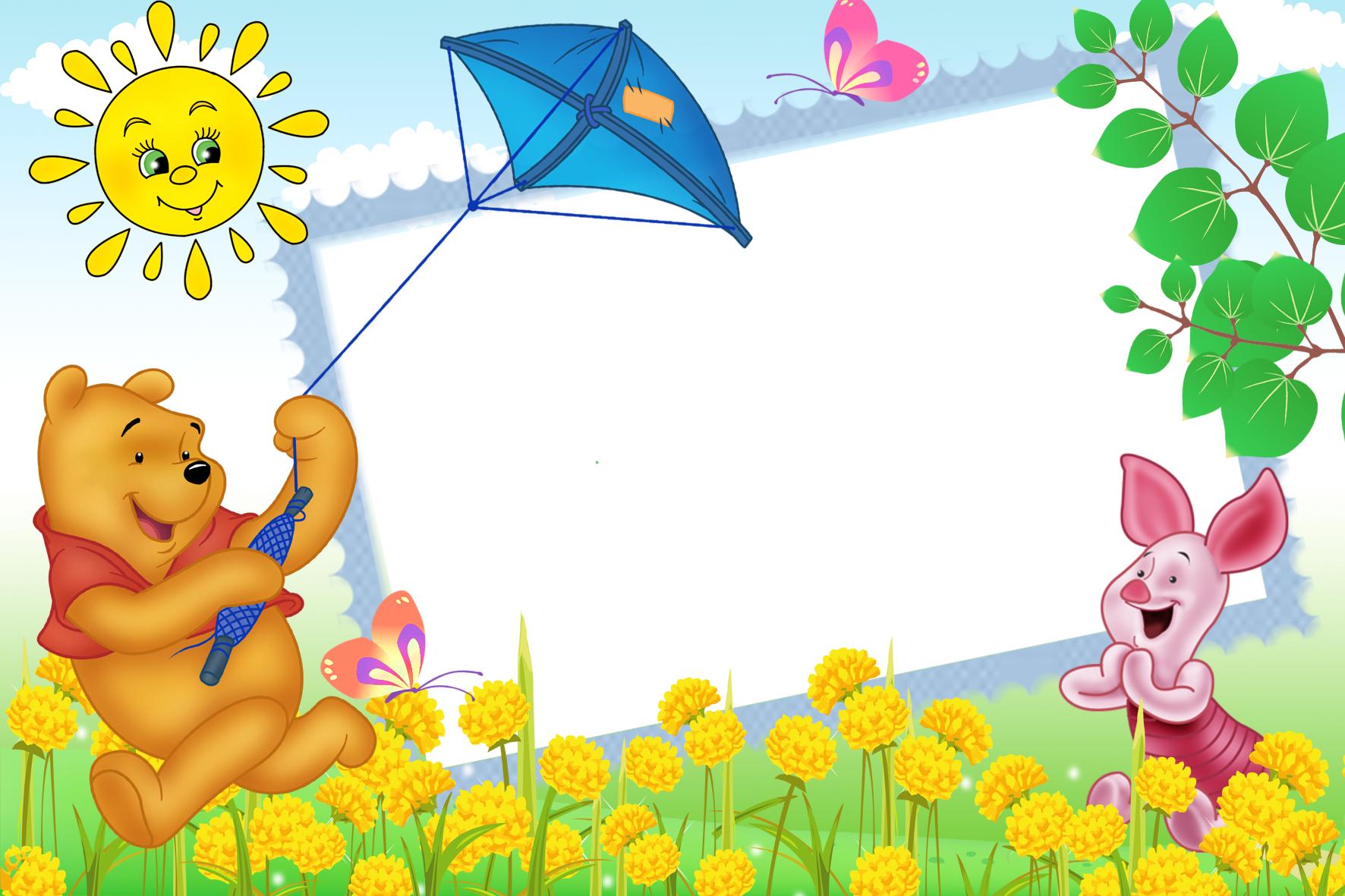 Chào mừng các con đến với tiết tập đọc
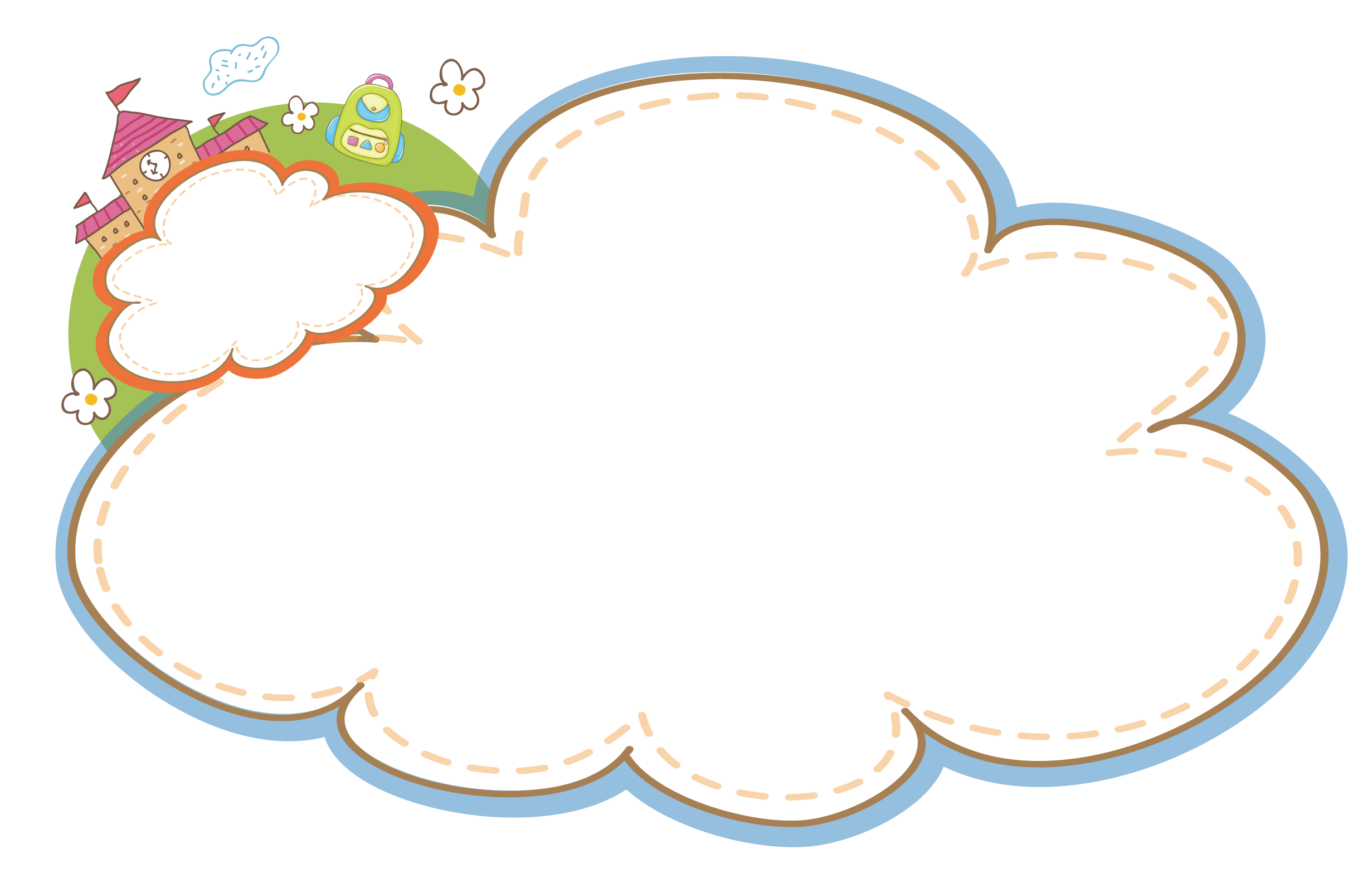 KHÔÛI ÑOÄNG
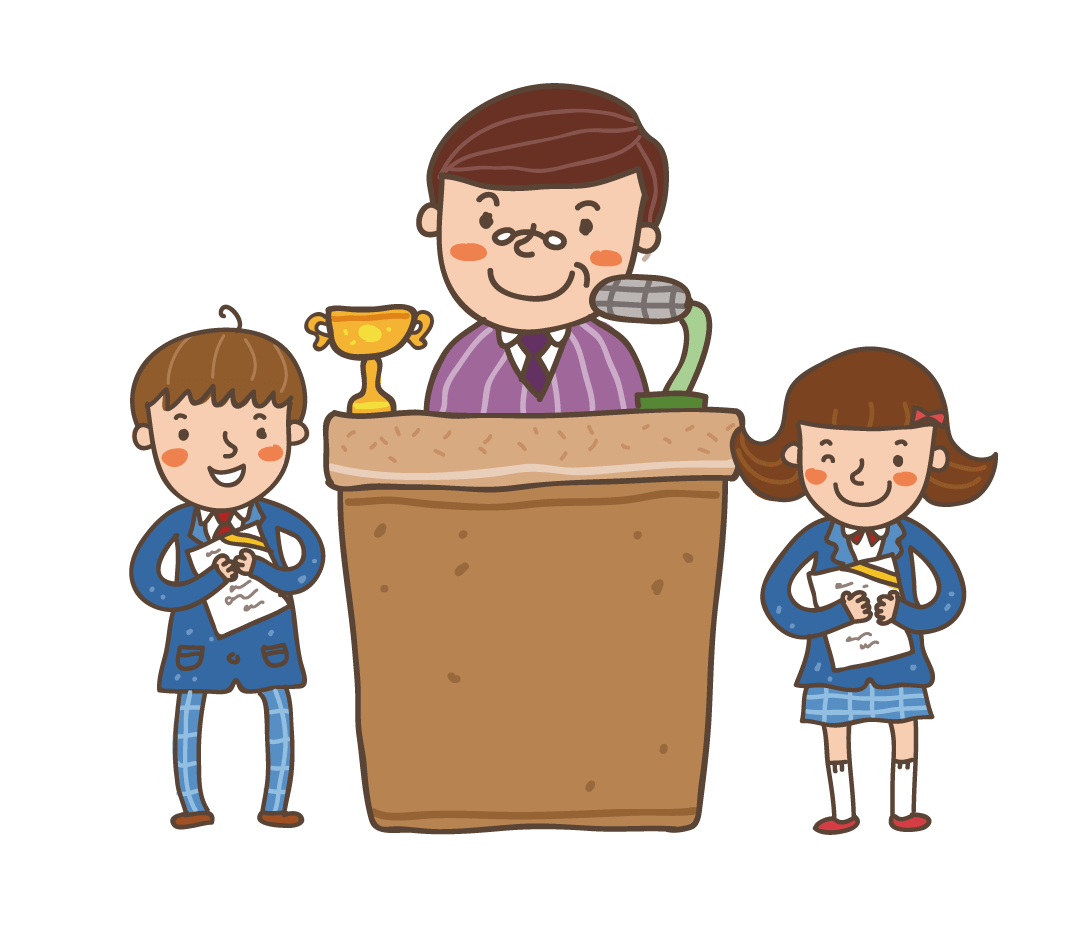 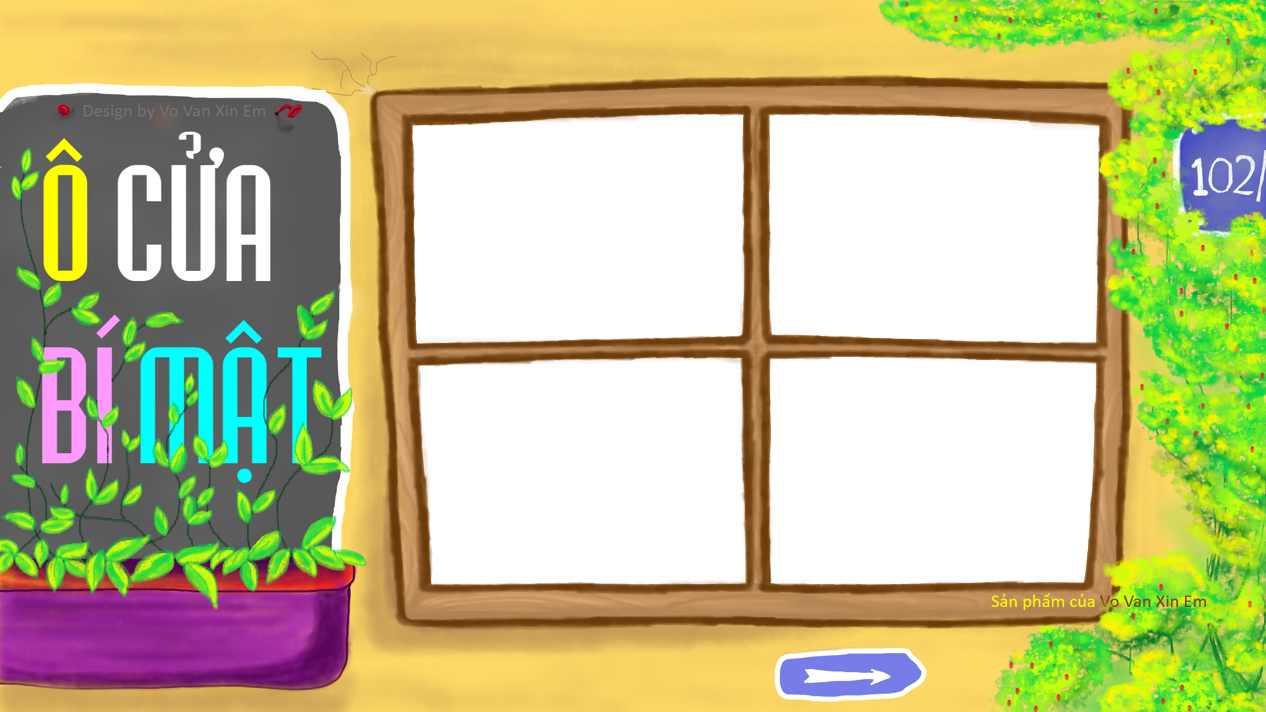 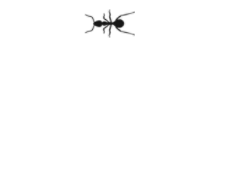 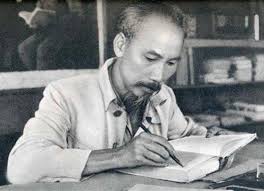 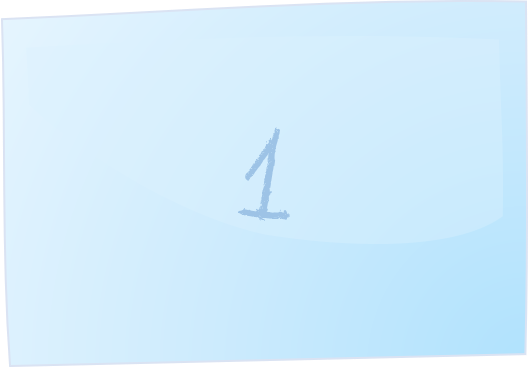 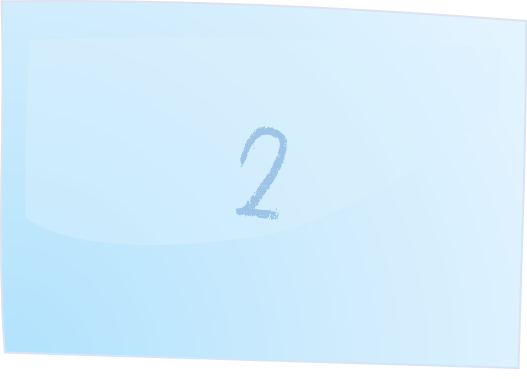 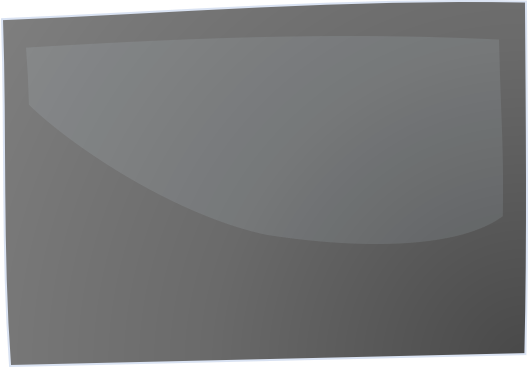 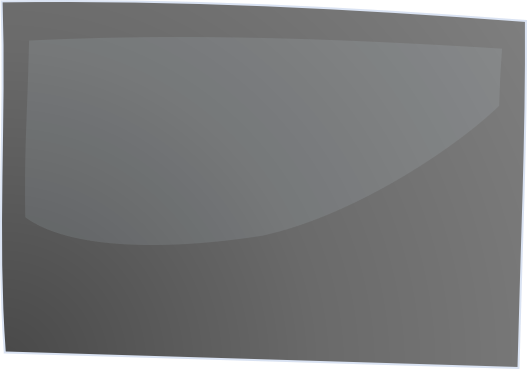 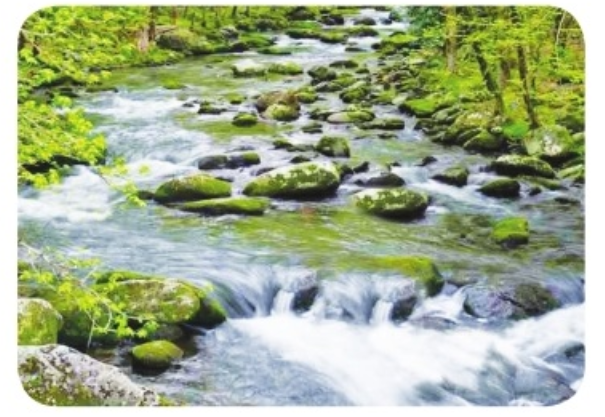 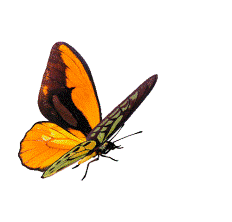 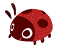 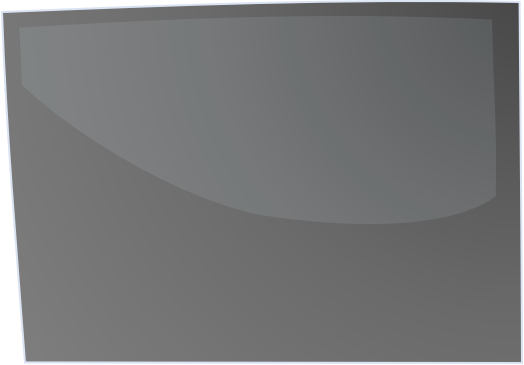 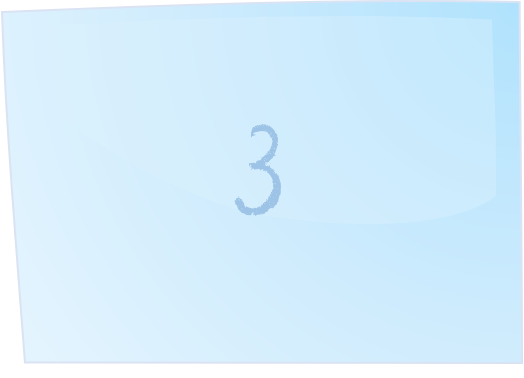 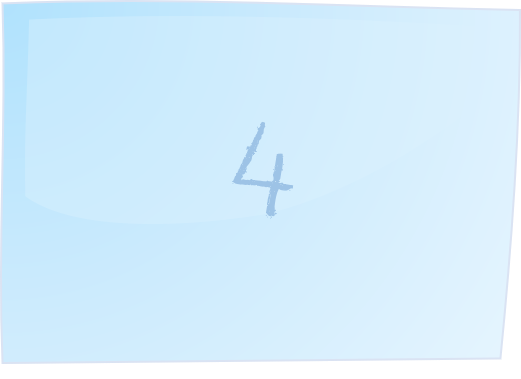 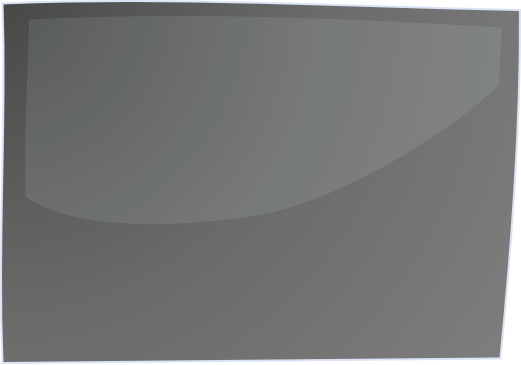 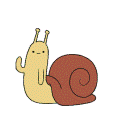 ĐÁP ÁN
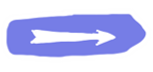 Trong bài bố đi công tác, khi bố đi 
nhà mình thế nào?
Đáp án: tràn nỗi nhớ
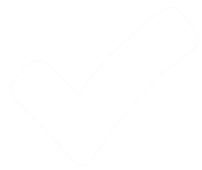 Mẹ đấm lưng cho ai?
Cho bà
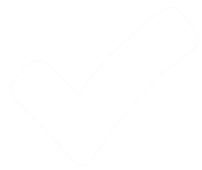 Mẹ kê gối cho ai?
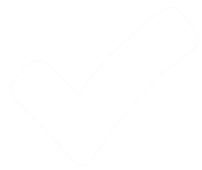 Cho ông
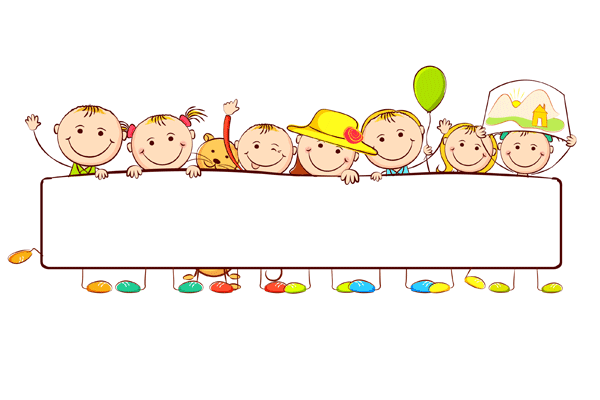 Đọc bµi tËp ®äc:
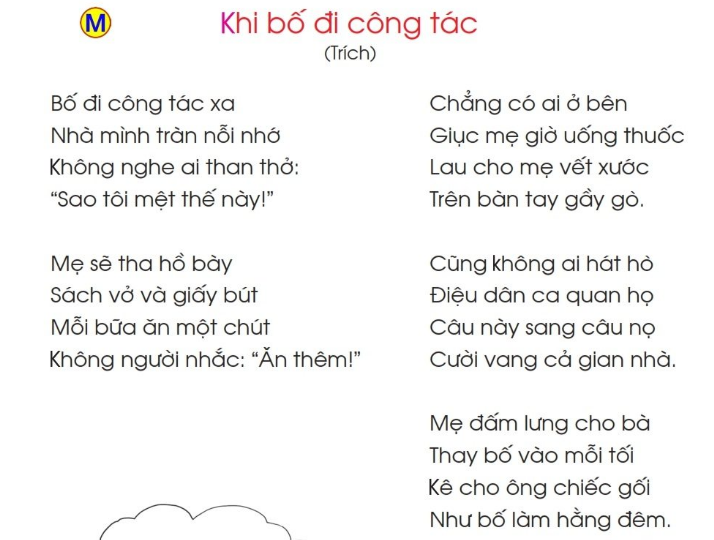 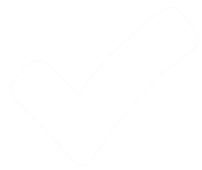 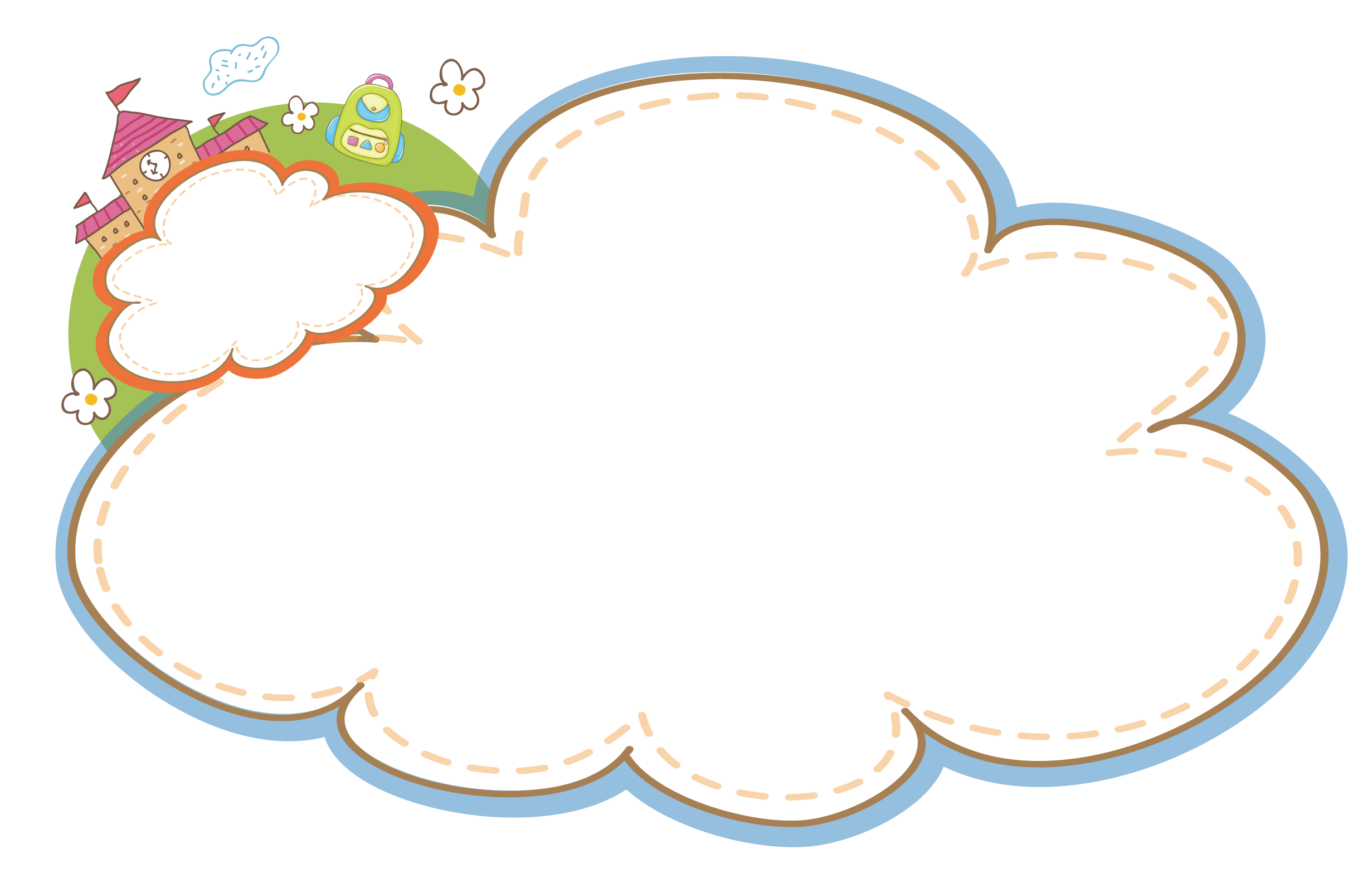 Tập đọc: Cái kẹo và con cánh cam
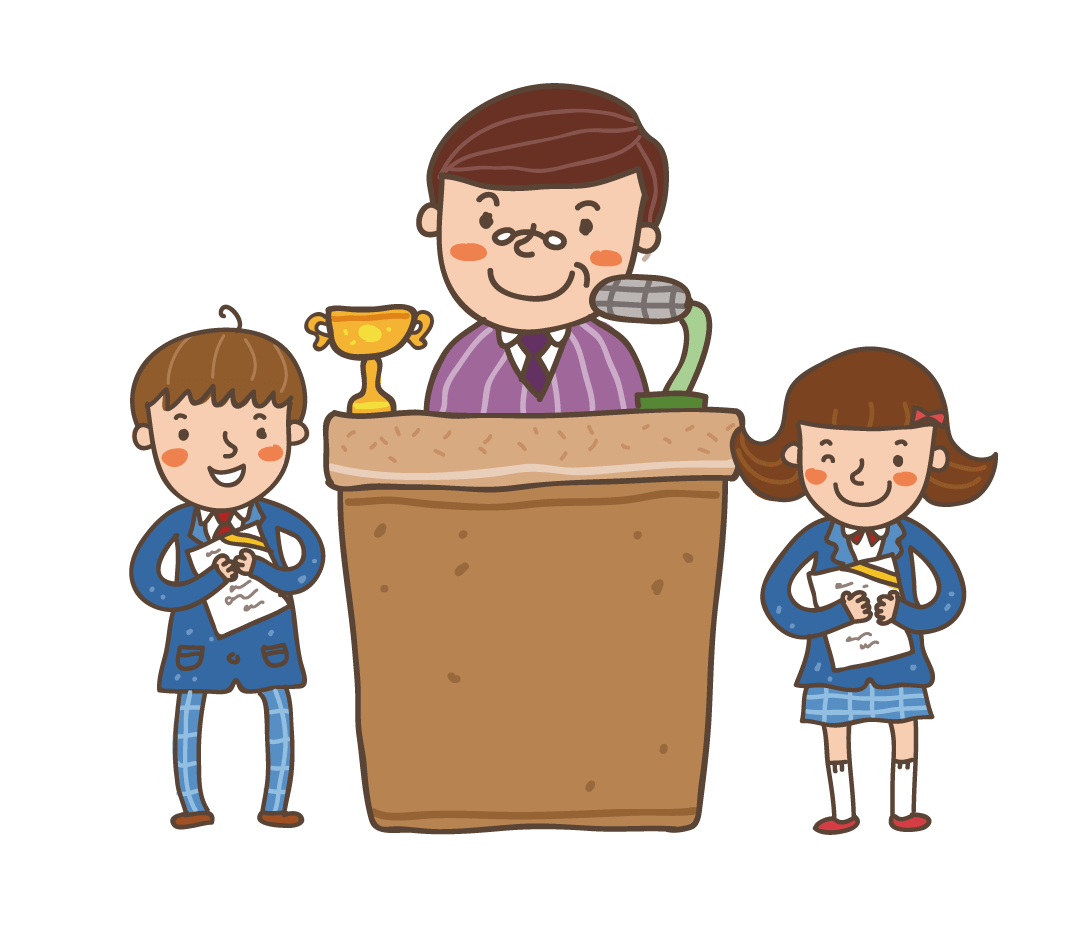 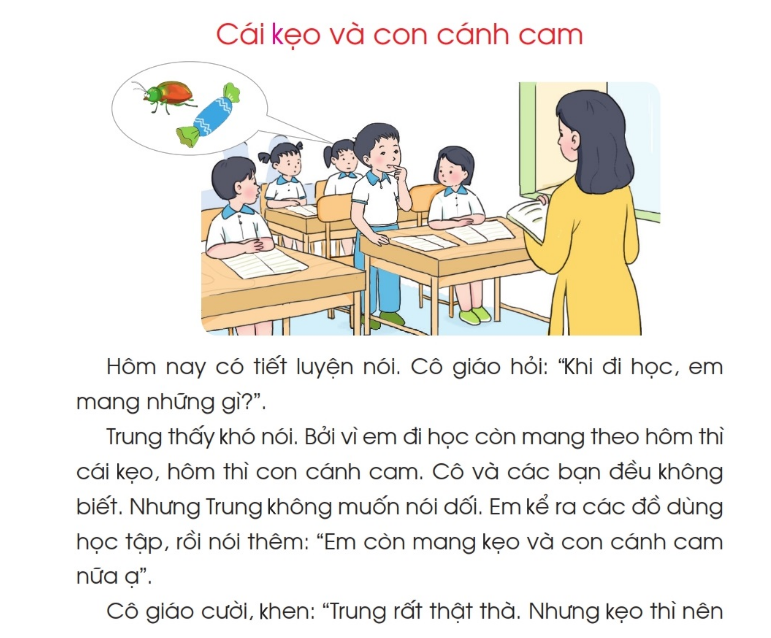 1
2
3
Ngoài đồ dùng học tập, Trung còn mang gì đến lớp?
Trung mang kẹo và con cánh cam
Cô giáo hỏi cả lớp câu gì?
Khi đi học, em mang những gì?
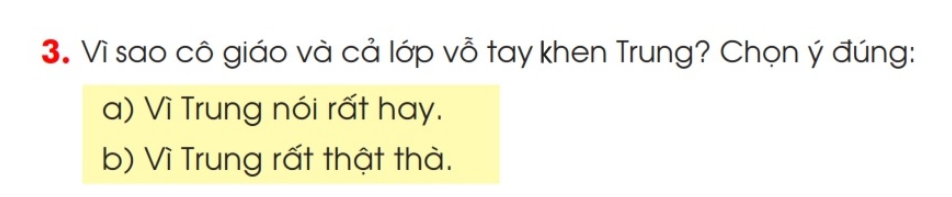 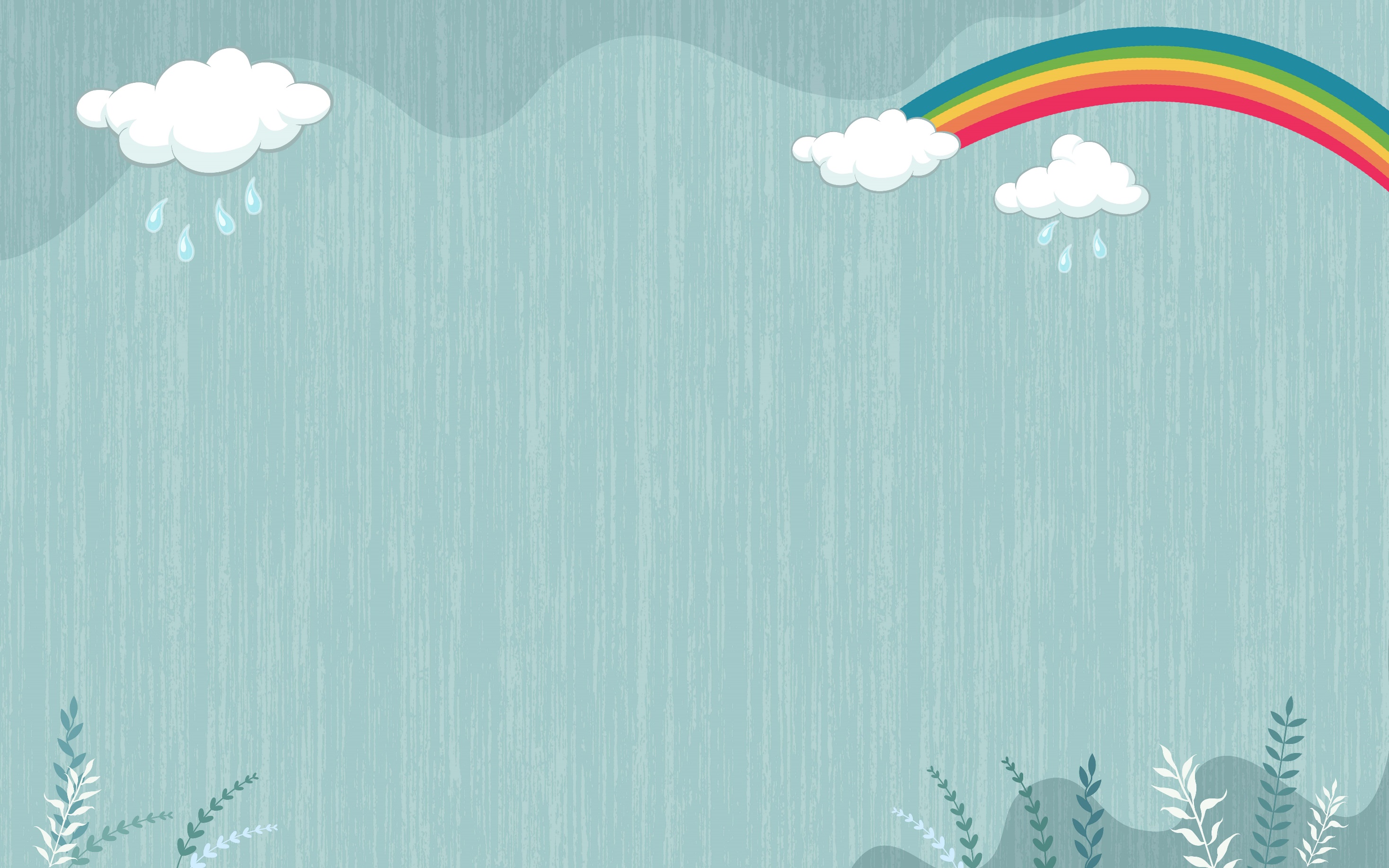 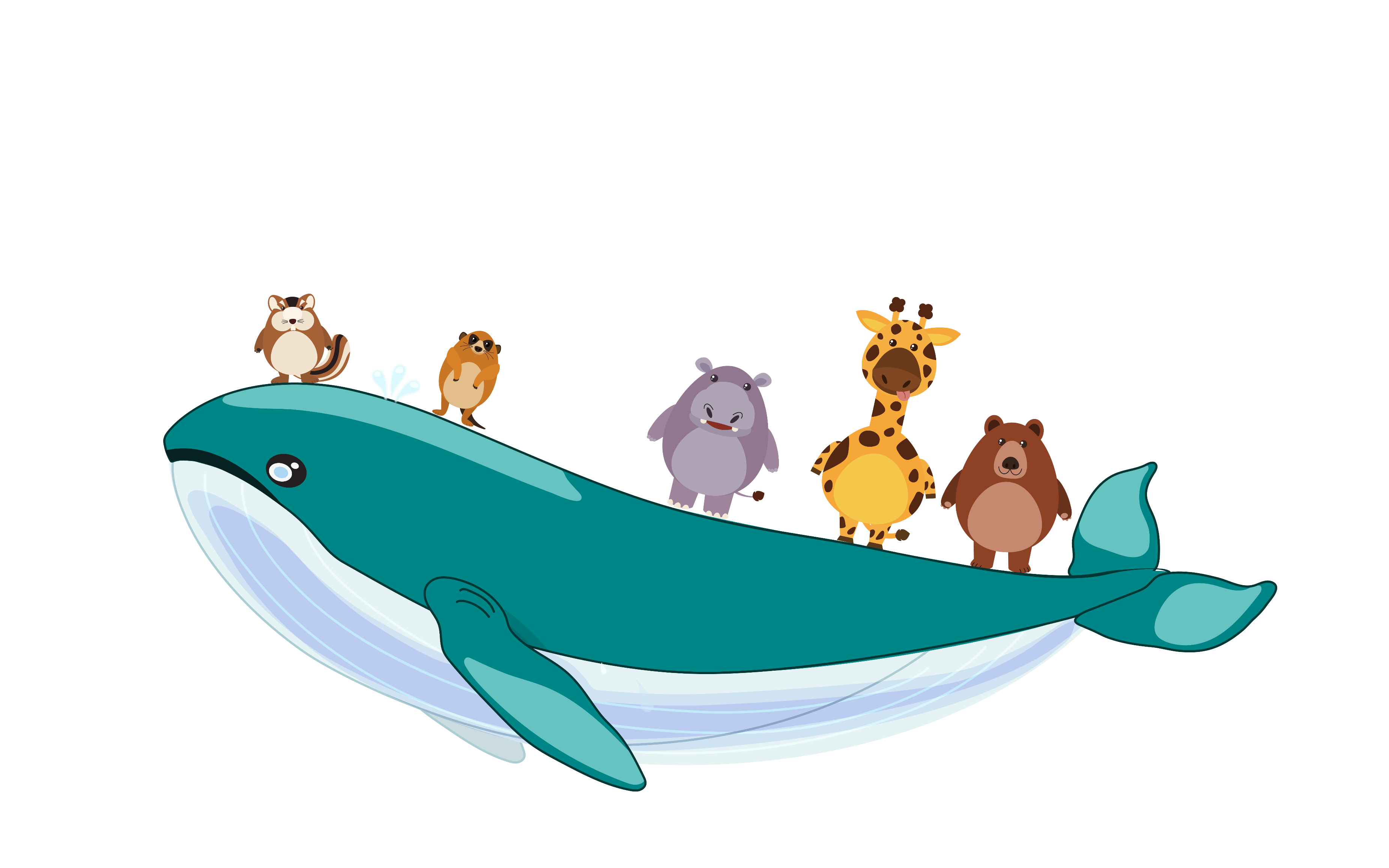 HẸN GẶP LẠI